대박 농장
대동물학 및 실험
윤용범 교수님 
동물자원학과
20436967
이승희
농장 계획서
대박 농장은 한우의 비육을 주로하고 번식을 부로 하는 농장으로서등급은 A++에 맞춰서 부유층을 타겟으로 브랜드화하여  인터넷등으로 판매하는 고급 육질의 한우농장이다.

지역은 충청남도 서천군 장항읍 신기마을 뒤쪽 산간지역에 터를 잡아 신선한 공기와 깨끗한 물로 자란  청정 한우를 키운다.
터 잡기
충청남도 서천군 장항읍 신기마을 

내가 태어난 고향으로써 나중에 장남인 내가 살아야 할 마을

허거지역, 교통, 기후, 등을 일단 제외한체 일단 구입 (생략)

가격은 천차만별 평균 5만원 정도

시골인근 논과 밭도 있고 그 지역 근처에 약 2000평 구입

5만원 X 2000평  =  1억원
우사 건축 및 부대 시설
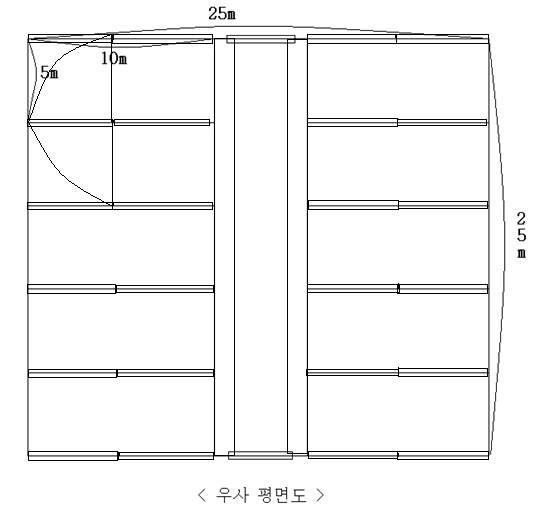 비육우를 사육하는 곳 
번동 우사에는 1칸에는 5두씩              
50두의 비육우를 사육 가능함
칸문과 통로의 길이가 같아 청소시에 편리함

우사 약 200평

경량철골조로 평당 50만원

200평 X 50만원
    =1억원
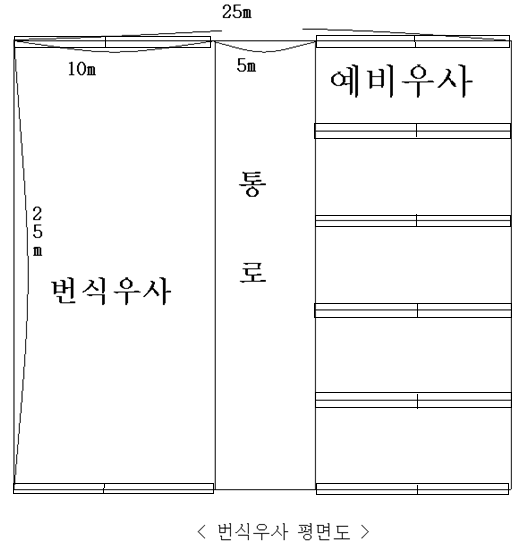 번식우를 비육하는곳

번식우칸에 10두사육

예비우사는 두수를 더 늘릴 경우를 대비

우사 약 200평

경량철골조로 평당 50만원

200평 X 50만원
    =1억원
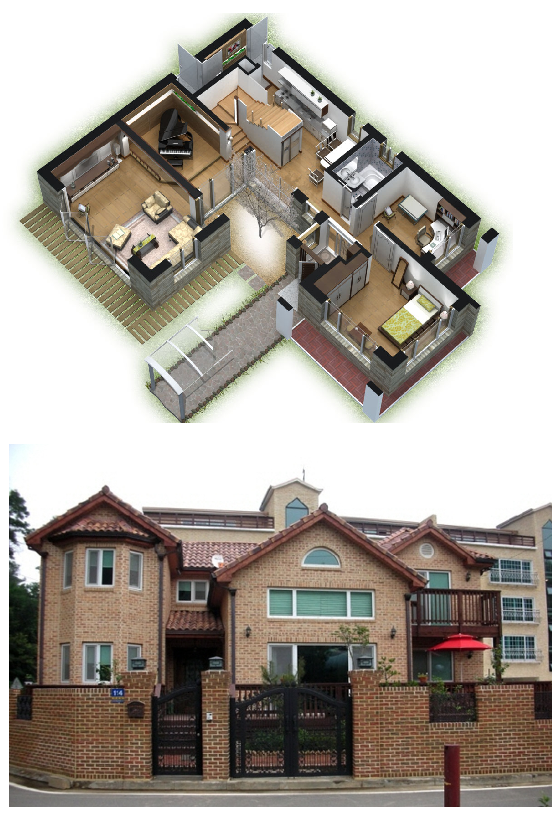 단독주택

단독주택  60평 건축

평당 300만원 X 60평
   = 1억8천만원
부대 시설
퇴비사20평 + 사일로5평 +건초창고50평
   + 기계창고50평 + 사료창고5평  = 130평

건물은 평당 30만원 정도로 싸게 싸게 짓는다.

130 X 30 = 3천9백만원

기계  -  트렉터 (5천만원)
송아지 가격
한우 송아지의 경우 5월 6일 시세

시세는 다양한 요소에 의해 달라짐  (경매, 질병 등…)

  -숫소의 경우   :  약 230만원
  -암소의 경우  :  약 200만원

비동에는 비육우로 키울 숫소 약 50여마리 밑소 구입
번동에는 번식우로 키울 암소 약 10여마리 밑소 구입

숫소가격   230만원 X 50두  = 1억1천5백만원
암소가격  200만원 X 10두  =  2천만원
총 비용
땅값 + 우사건축비 ( 비동,번동 ) + 집 + 부대시설 + 송아지  =

1억 원 + 2억 원 + 9천9백만원 + 1억8천만원 + 1억3천5백만원
   
   =7억1천4백만원 

총비용에서 초지의 형성비용은 뺐음.
한우 출하까지 들어간 비용
조사료 및 농후사료 송아지 때 사와서 출하까지 283만원 (출)
    약 300만원

주사비용 + 수의사비 + 왕겨 + @  = 150이상 넘지 않는다. 

두당 지출비 450을 넘지 않는다. ( 송아지 가격 포함)

각각 시세에 따라서 변동은 있다.
A++  X  도체중은 = 실가격

5월6일 현제 A++ 19,000정도 (시세는 항상 바뀐다)
   19,000원  X  400kg  =  7,600,000원

여기에  50두를 한번에 출하 하면
   7,600,00원  X  50두  =  380,000,000원 (입)

한우50두 생산비용
   4,500,000원  X  50두  = 225,000,000원 (출) 

한우50두 순수익
   380,000,000원 – 225,000,000원  =  155,000,000원(입)
155,000,000원  이면 10년이면 원금을 벌수 있다.
    

    (지금은 약 1억5천만원이지만 도체중 및 등급 가격을 잘 마추면 더 벌 수 도 있고 적게 벌 수도 있다.)

부동산 지분이 올를수도 있다.

지금 까지 하면서 배제된 것은 축산허거지역, 교통, 기후, 질병, 등급의 변화, 육량, 10두의 번식우에서 태어난 송아지 등을 배제하고 계획하였음


초지 조성은 옥수수로 하는데 비료 등 아직 모르는게 많아서 제외 시켰다. 옥수수는 1000평당 종자가격이 약 20만원 정도이고 비료 가격 장비 등은 이웃사촌들과 함게 구매 하여 사용함.
감사 합니다.